ПОИГРАЕМ ВМЕСТЕ
для детей подготовительной к школе группе
Подготовил учитель-дефектолог
Серебрякова И.В.
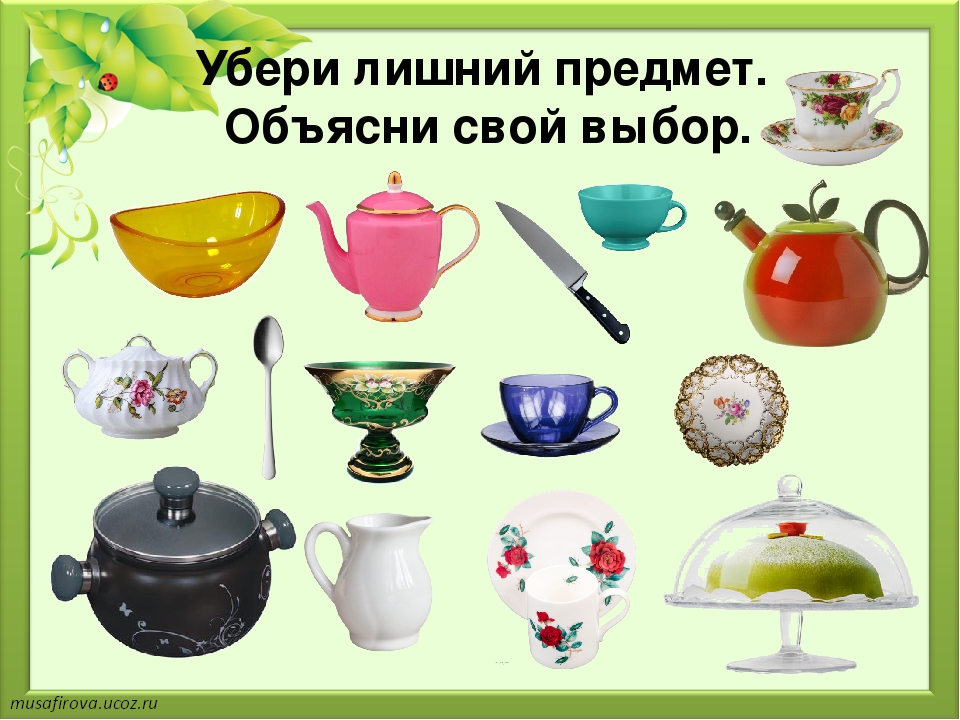 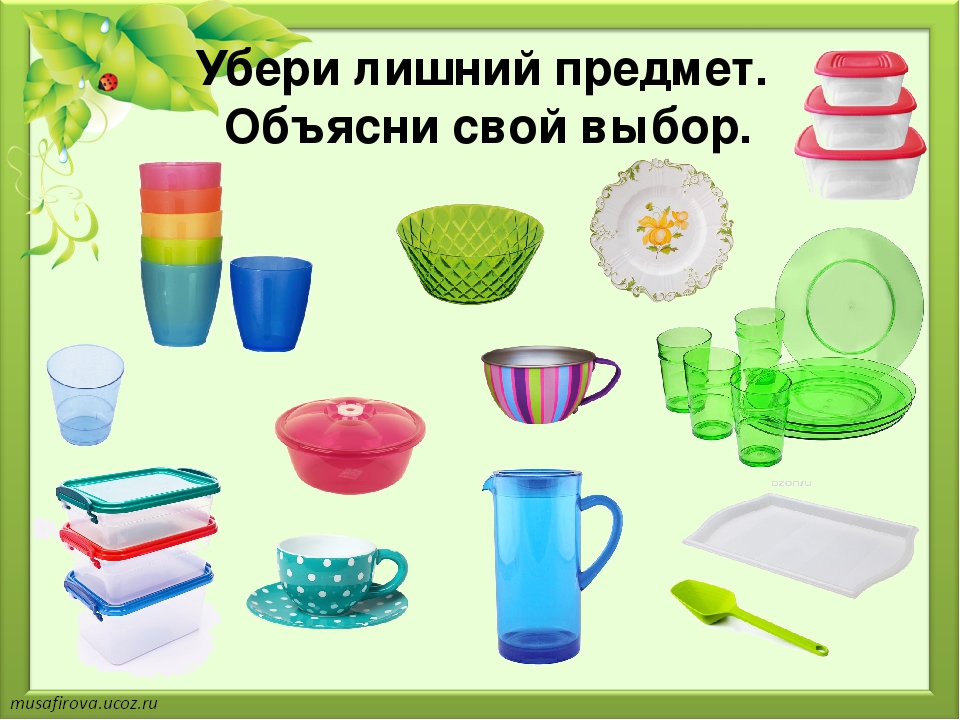 НАЗОВИ ПРОТИВОПОЛОЖНЫЕ ЗНАЧЕНИЯ
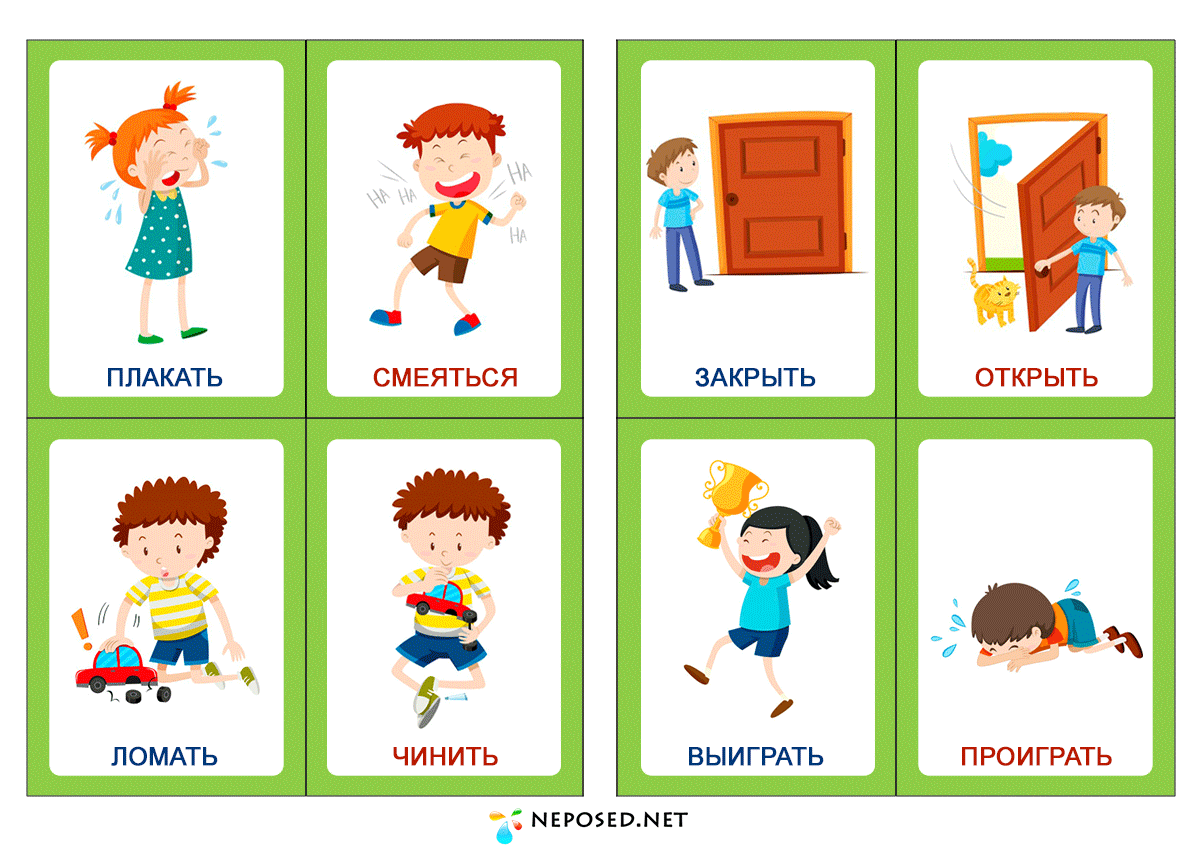 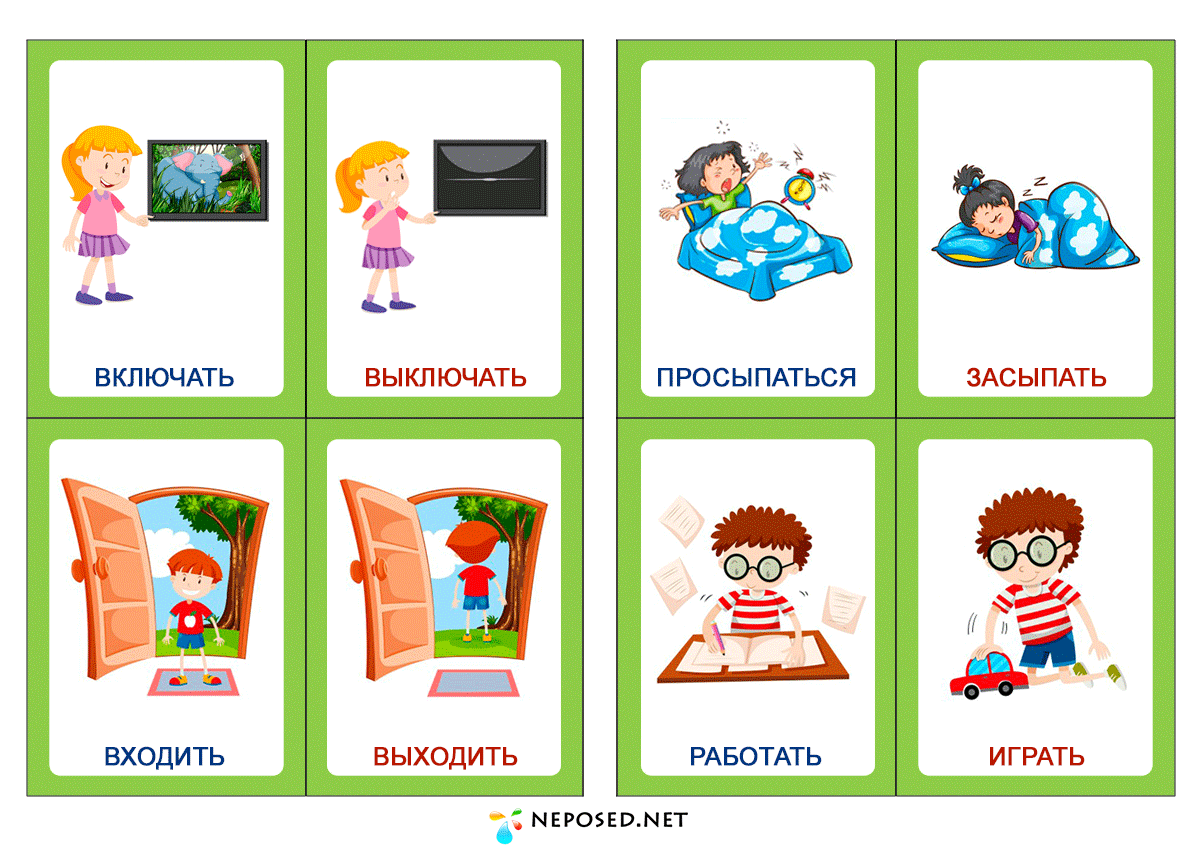 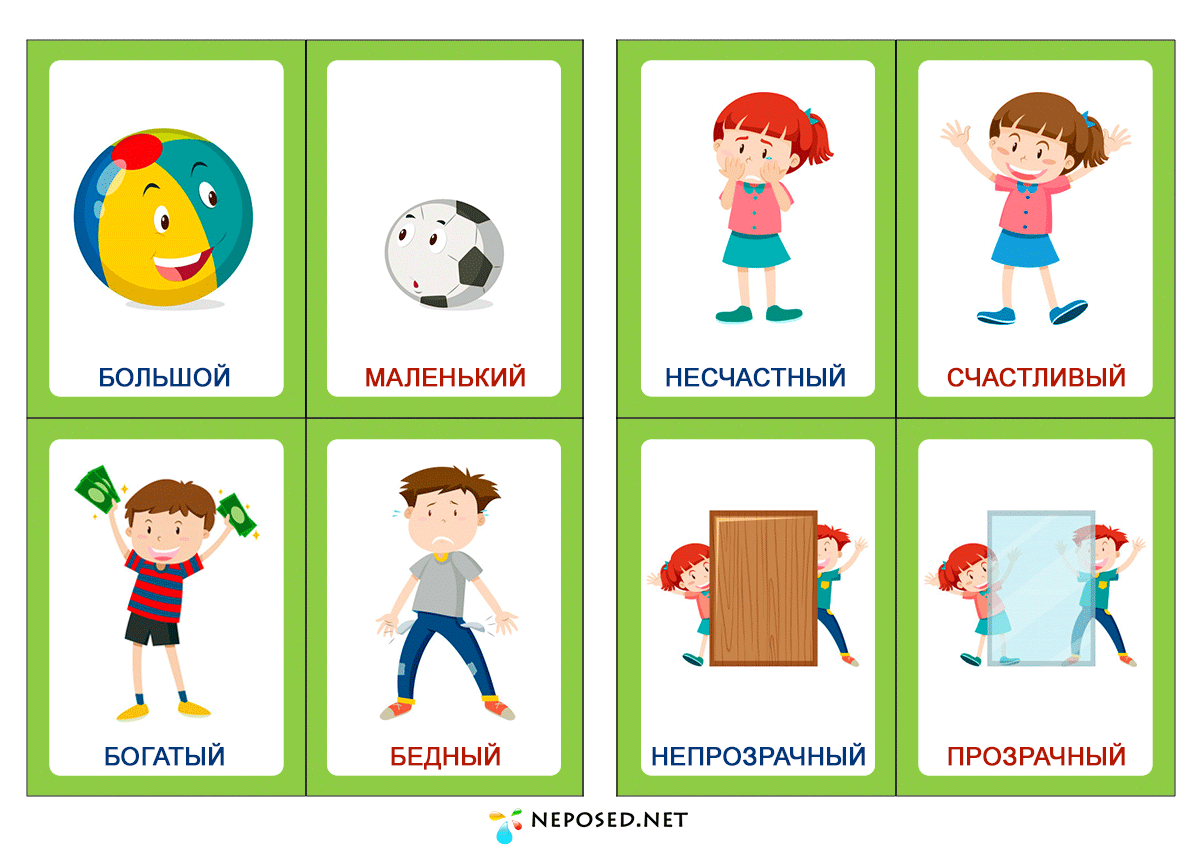 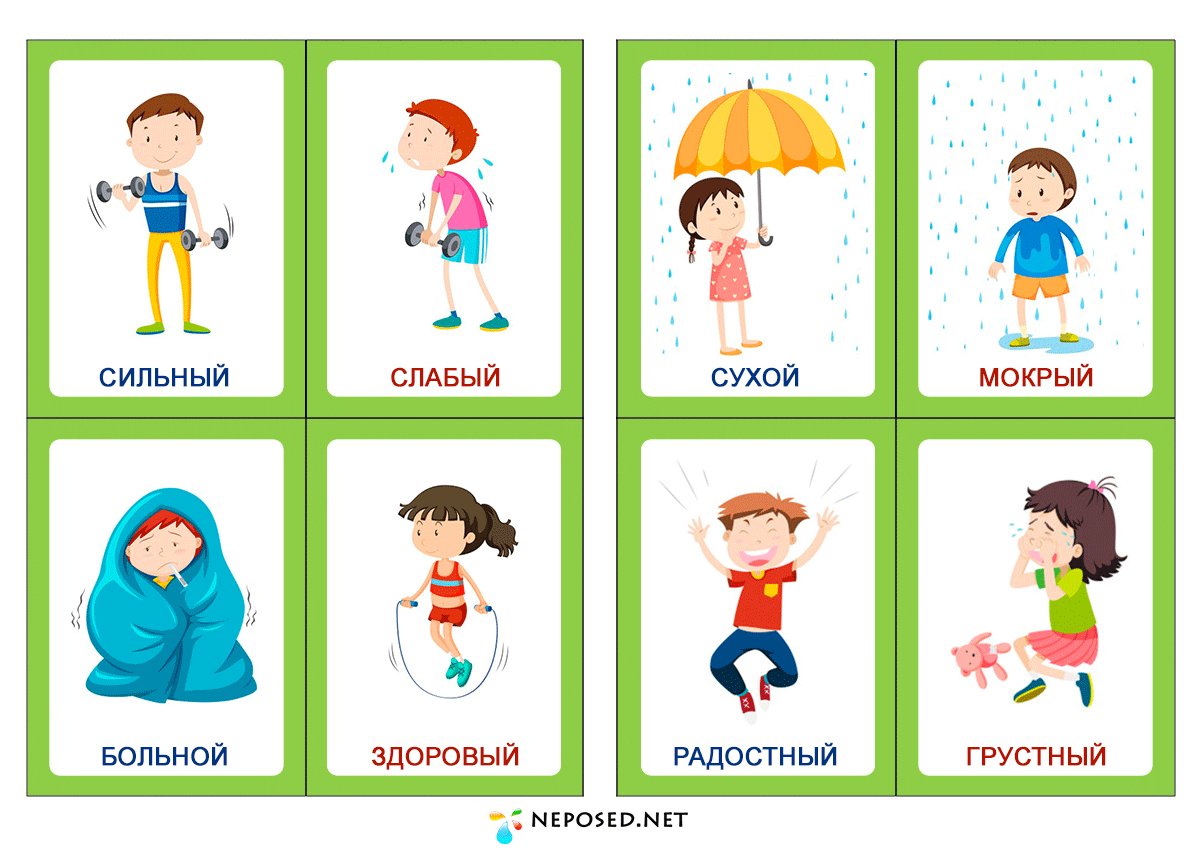 НАЗОВИ ЛИШНИЙ ПРЕДМЕТ, ОБЪЯСНИ СВОЙ ВЫБОР
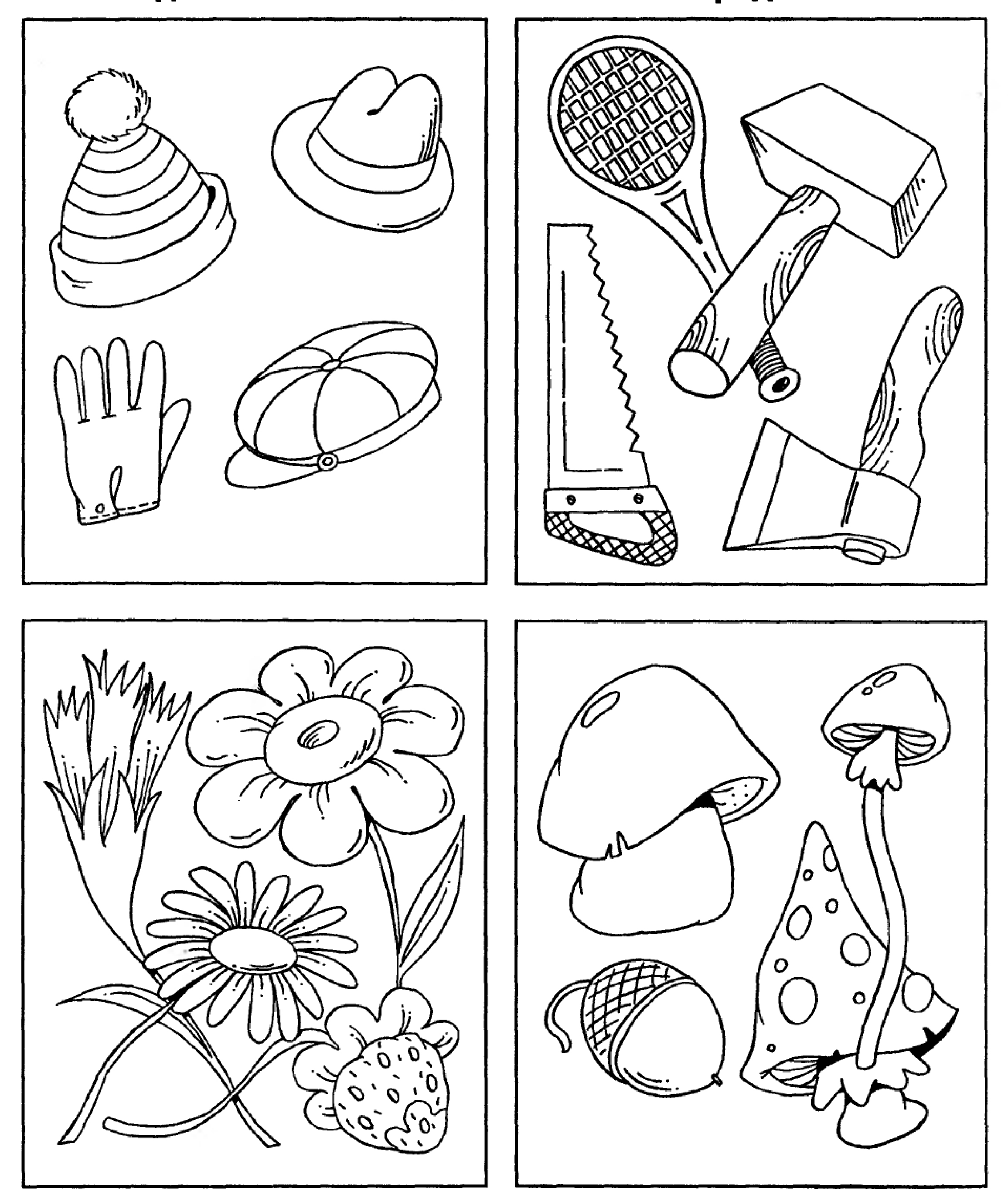 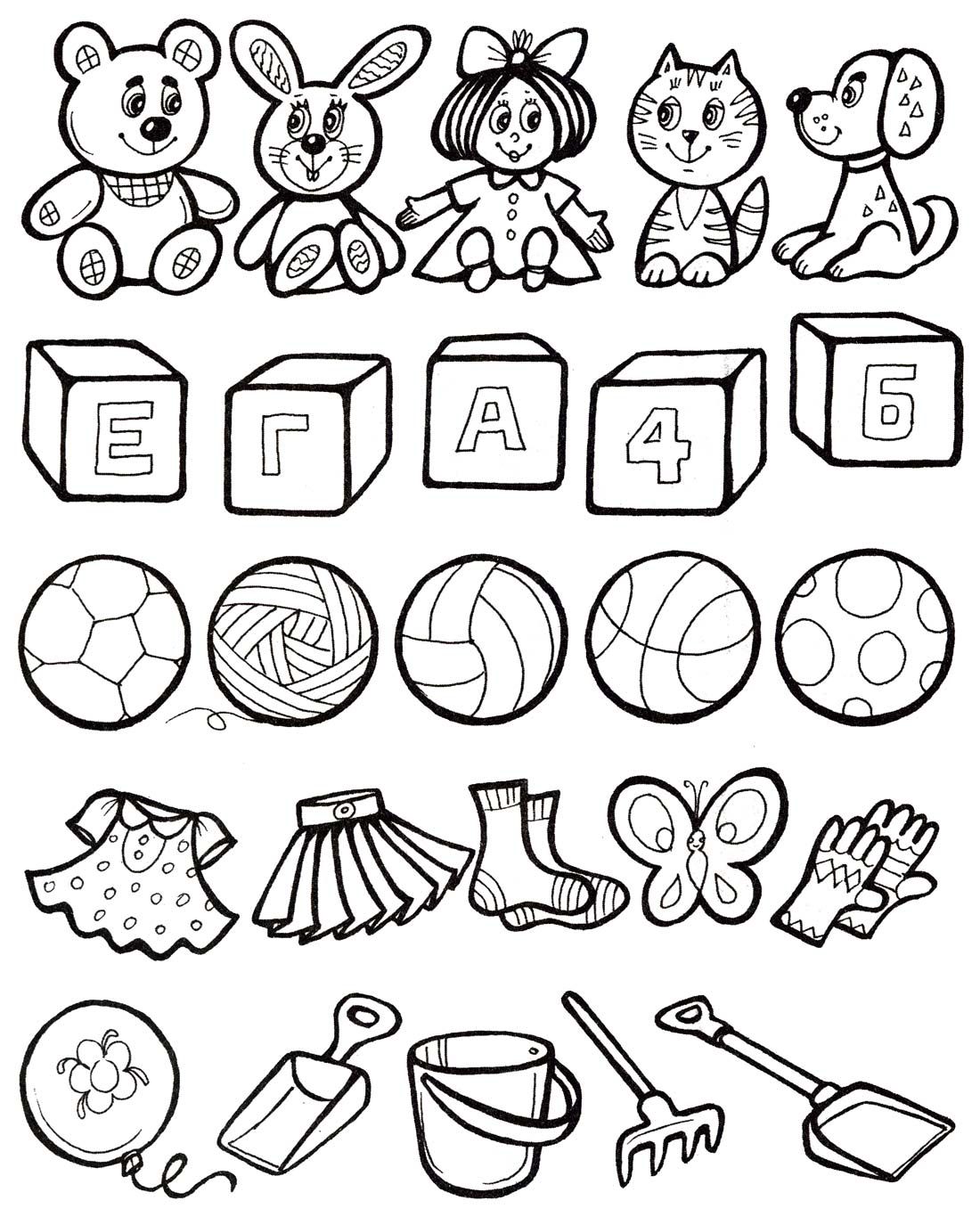 КТО ВНИМАТЕЛЬНЕЕ ?НАЙДИ ВСЕ ОТЛИЧИЯ
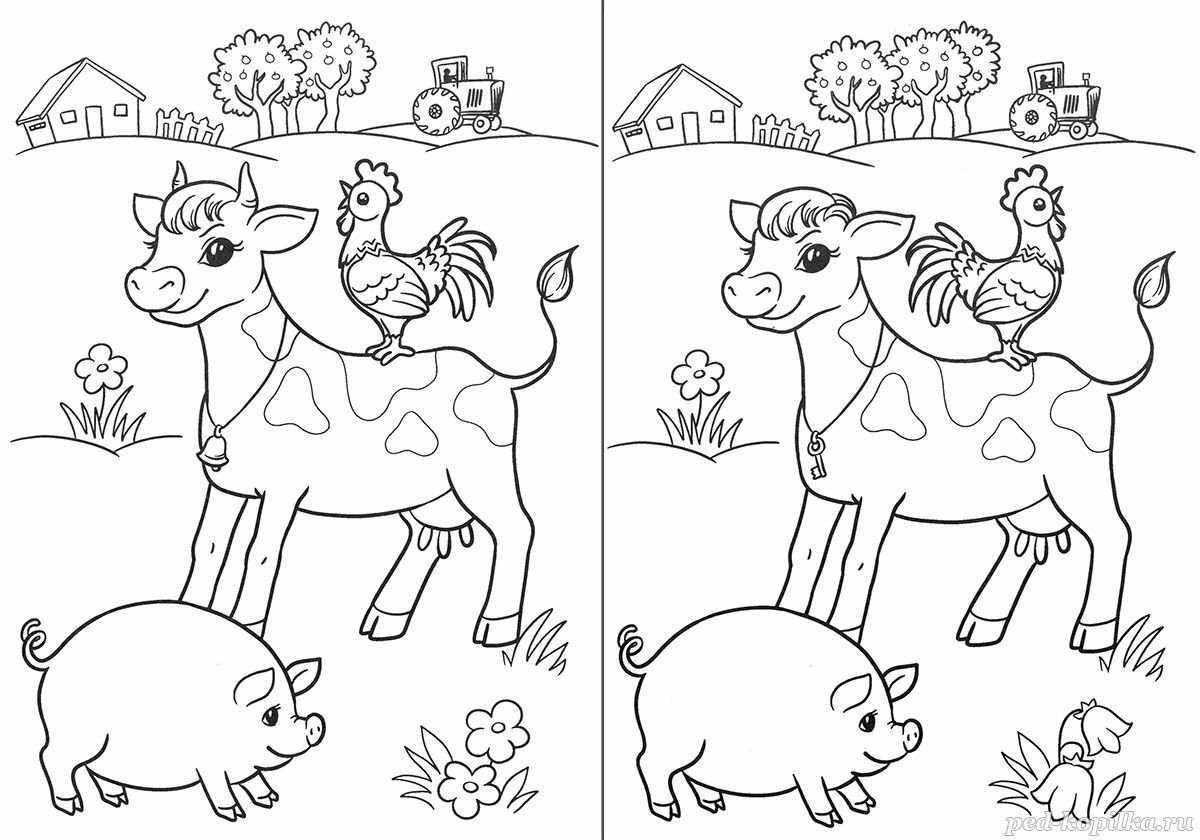 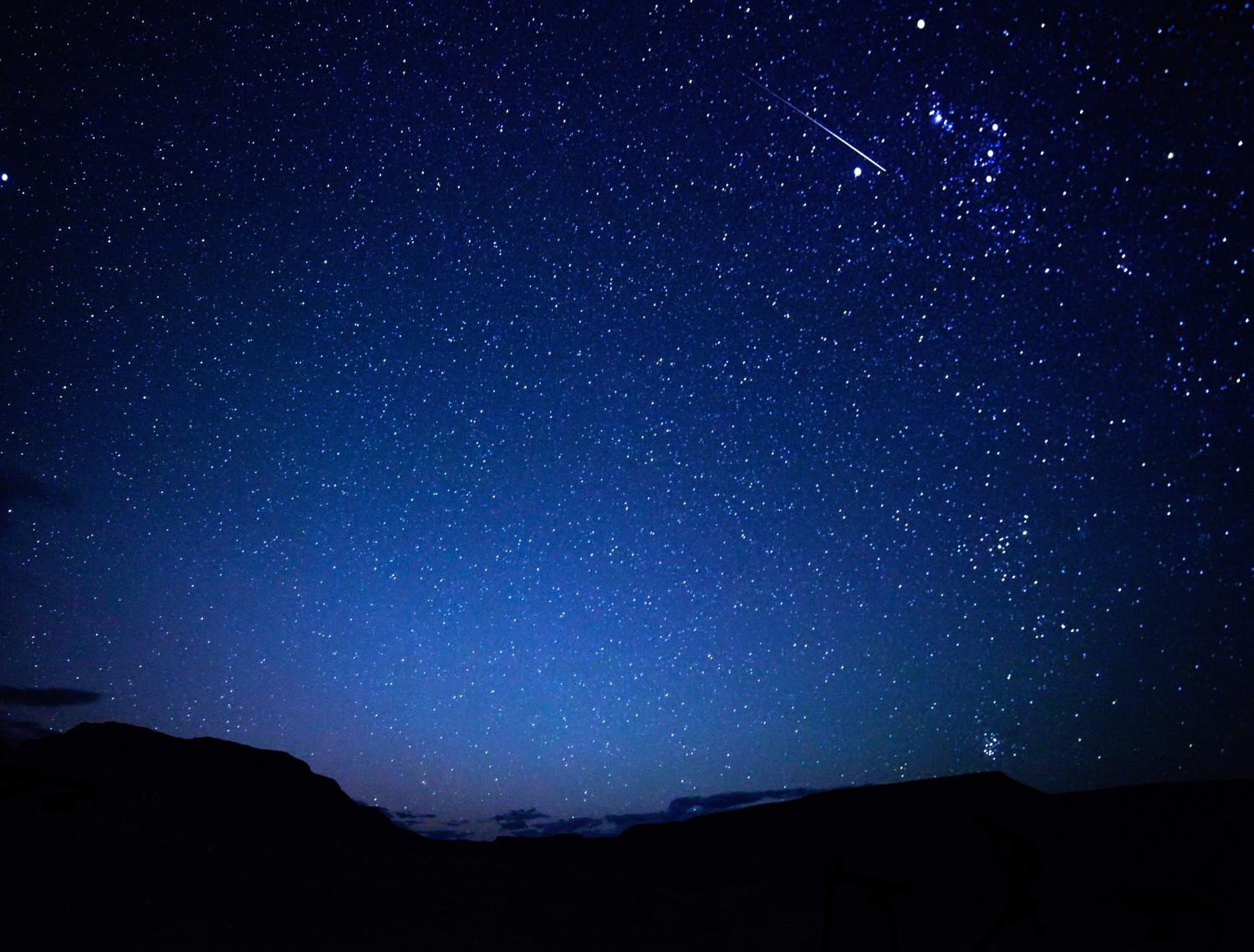 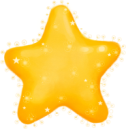 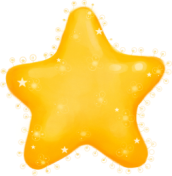 Зрительная гимнастика

«Волшебные звезды»
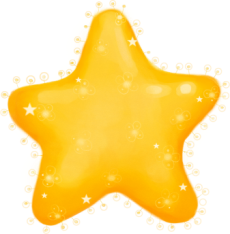 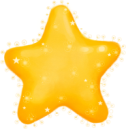 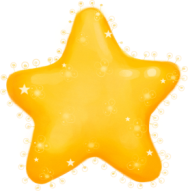 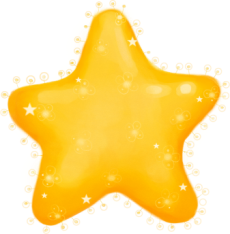 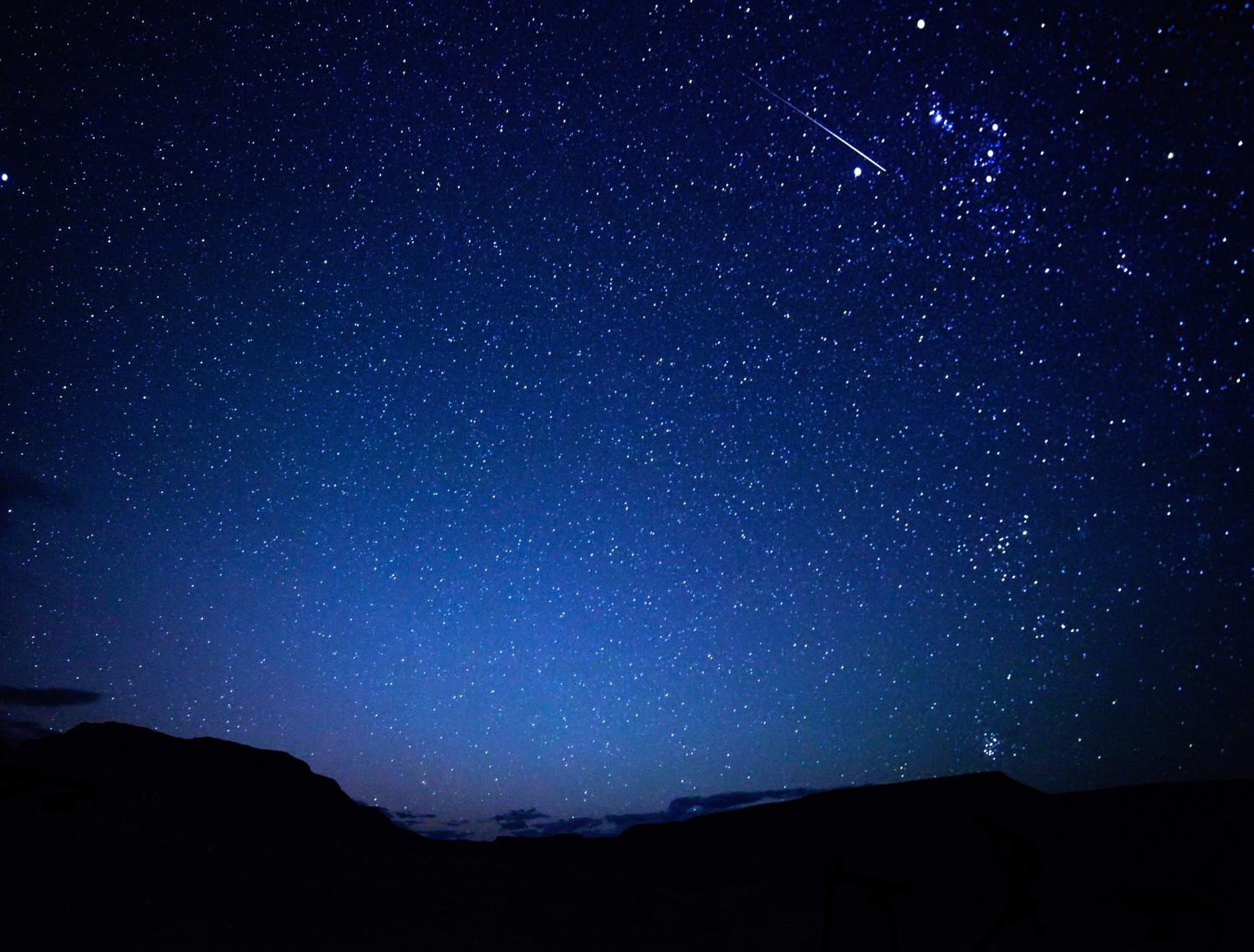 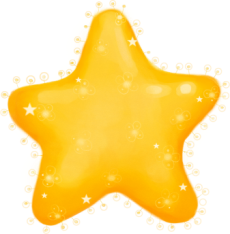 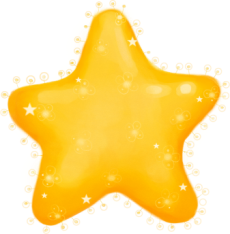 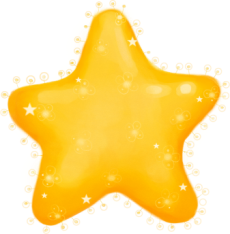 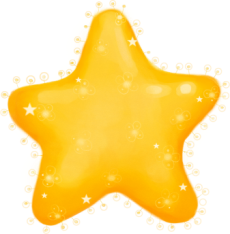 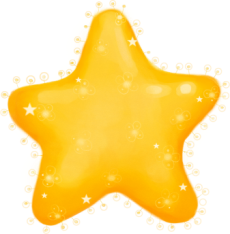 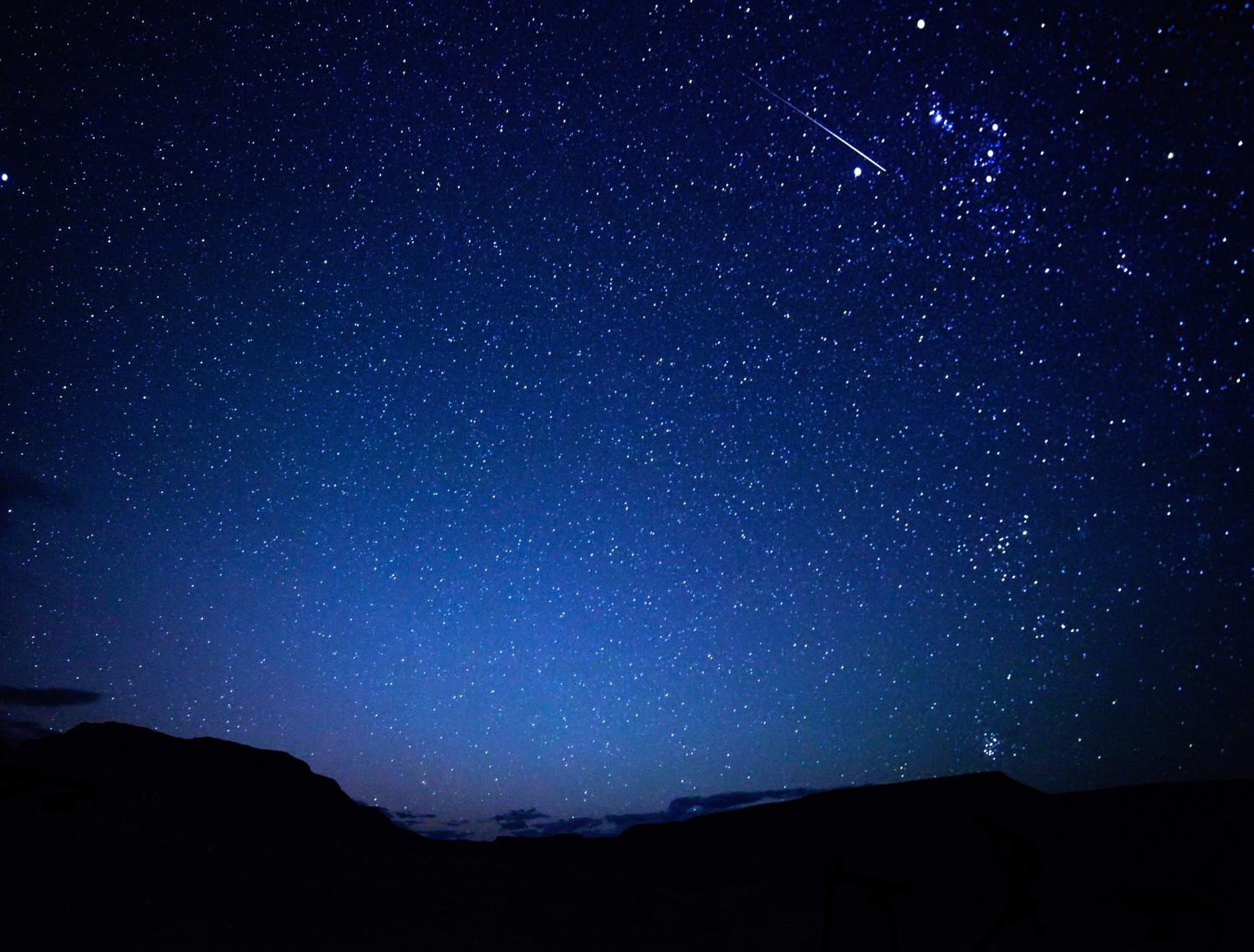 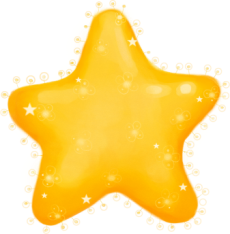 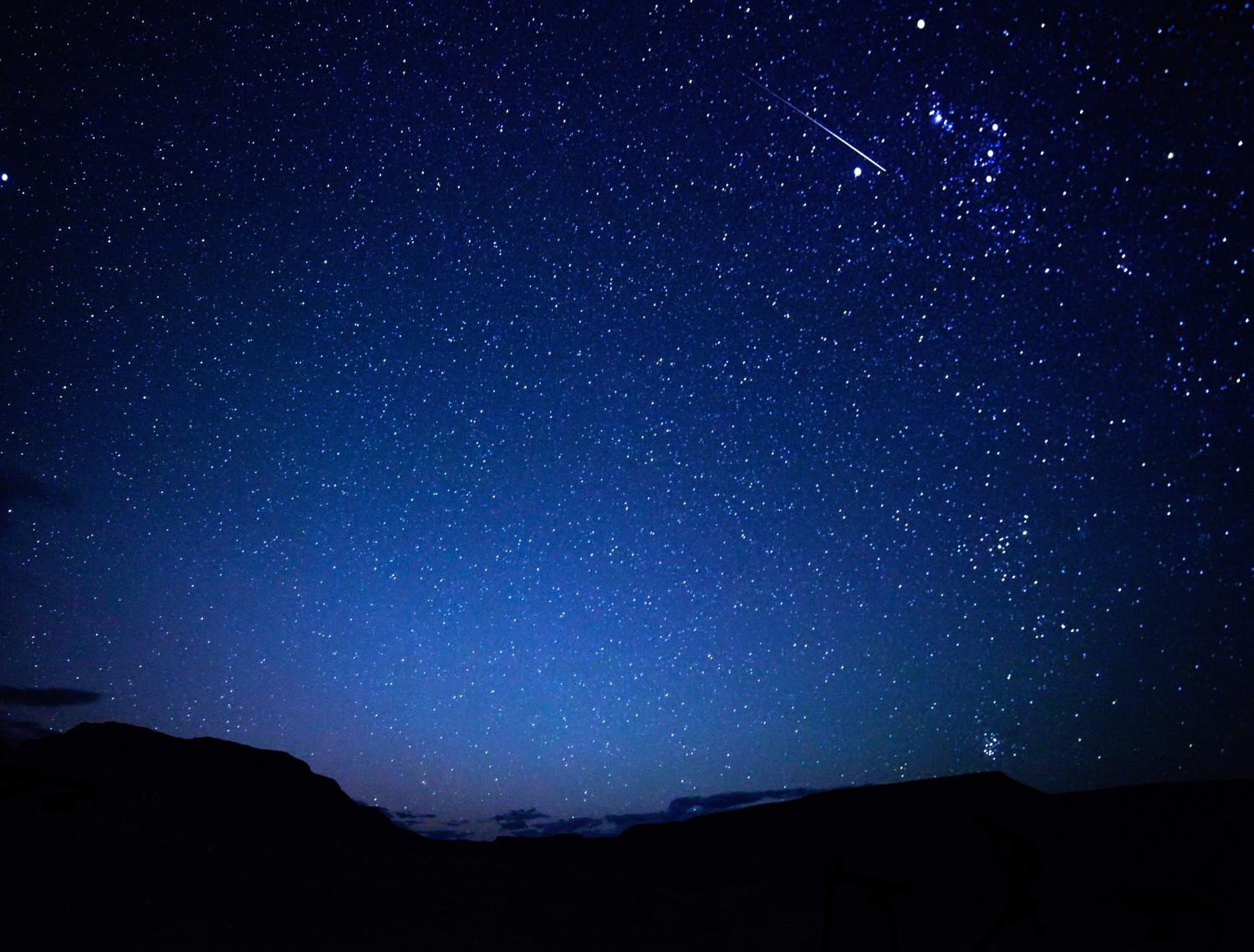 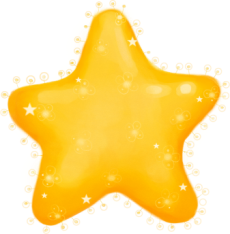 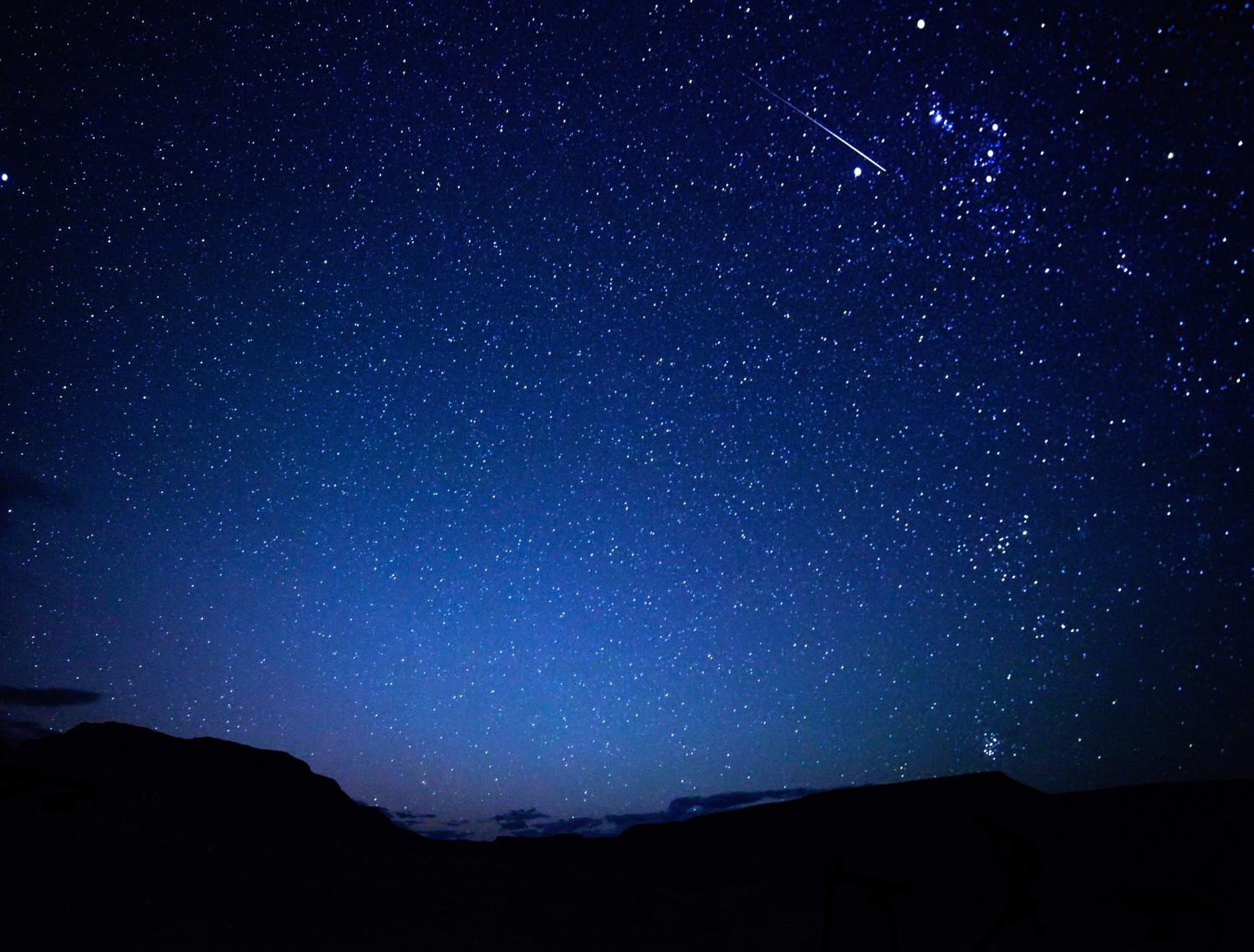 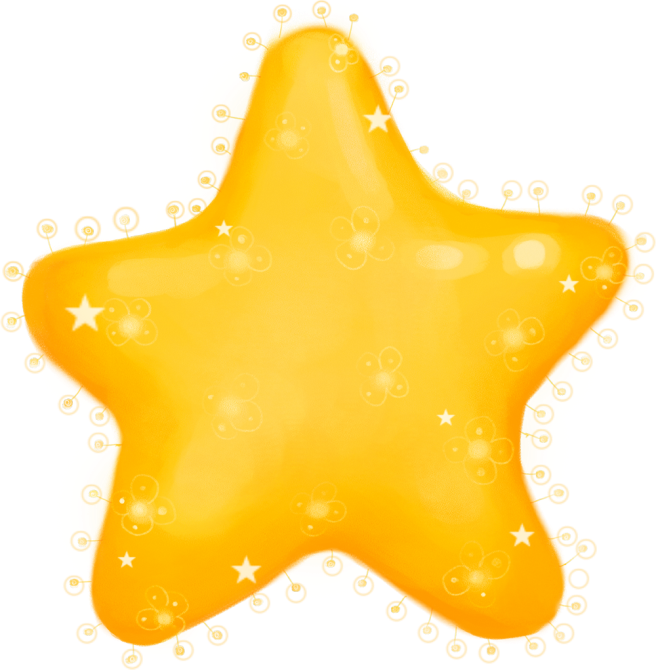 ПОСЧИТАЙ СКОЛЬКО ЁЖИКОВ СПРЯТАЛОСЬ НА КАРТИНКЕ
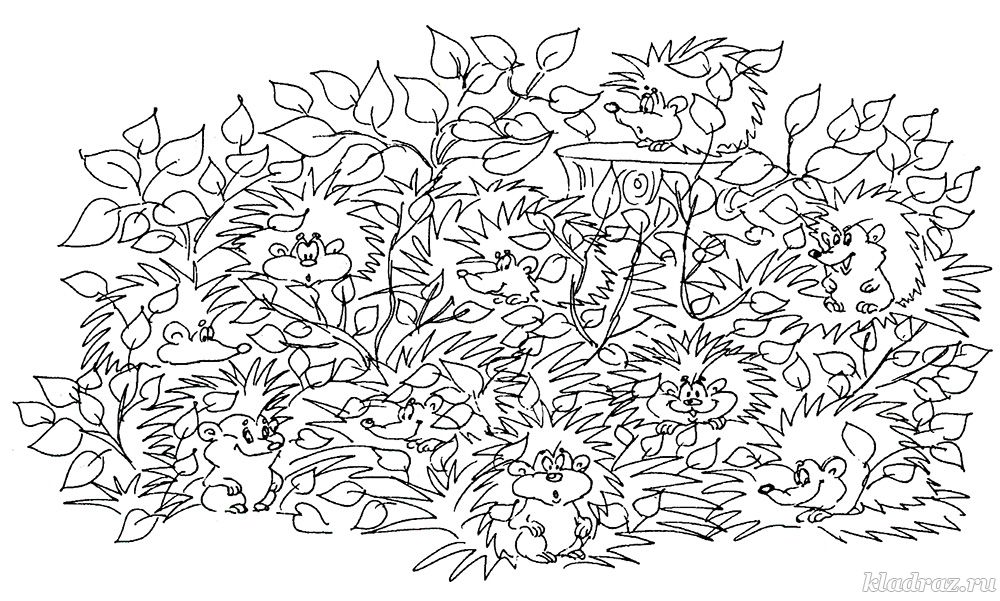 КАКОЙ ФИГУРЫ НЕ ХВАТАЕТ
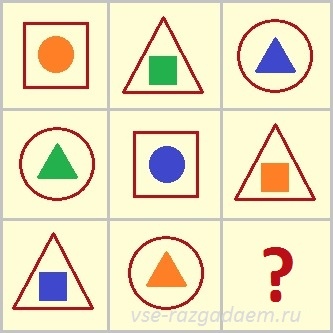 МОЛОДЦЫ ДО НОВЫХ ВСТРЕЧ
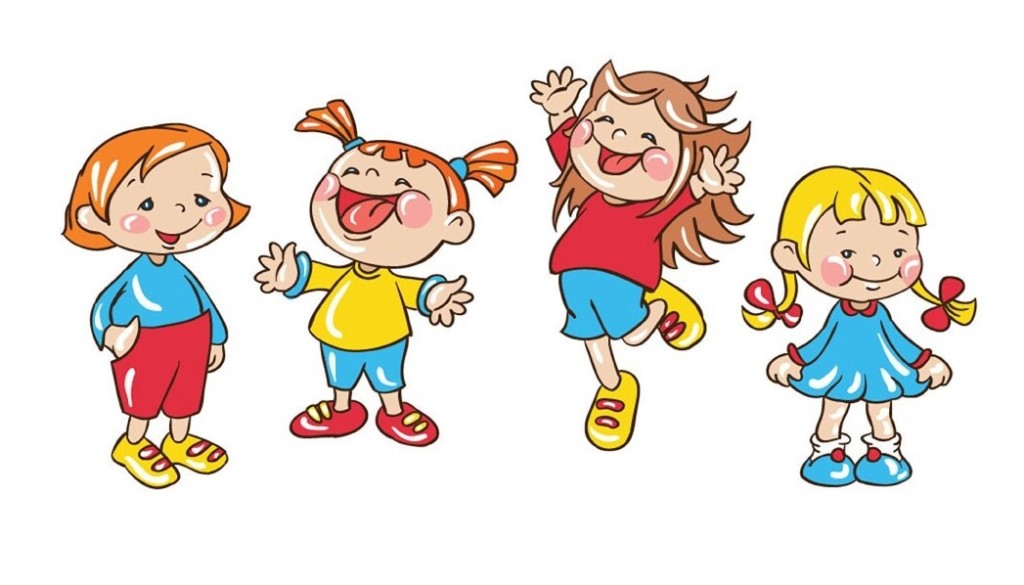